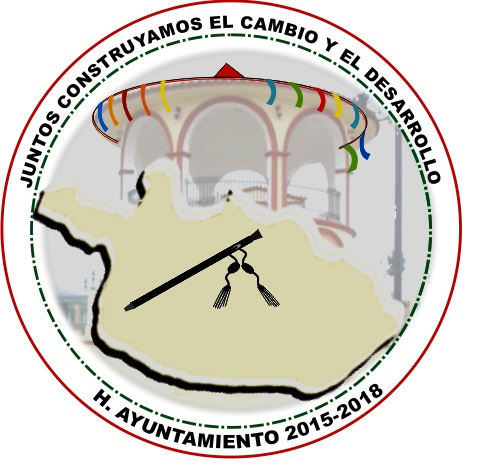 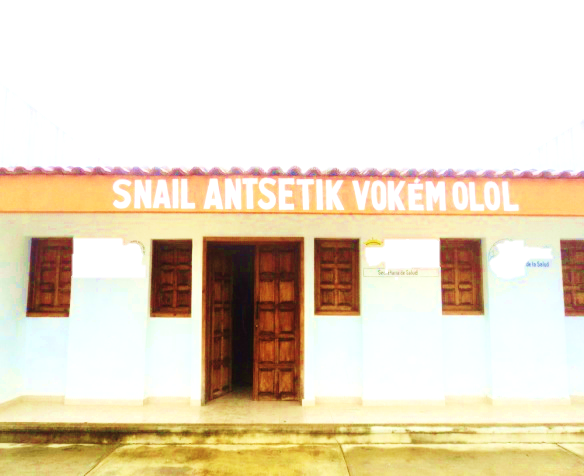 MATERNIDAD SALUDABLE
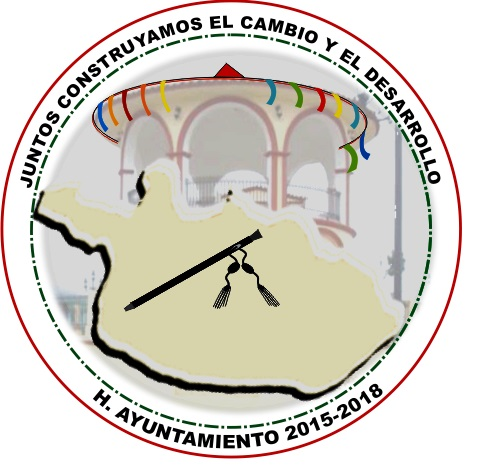 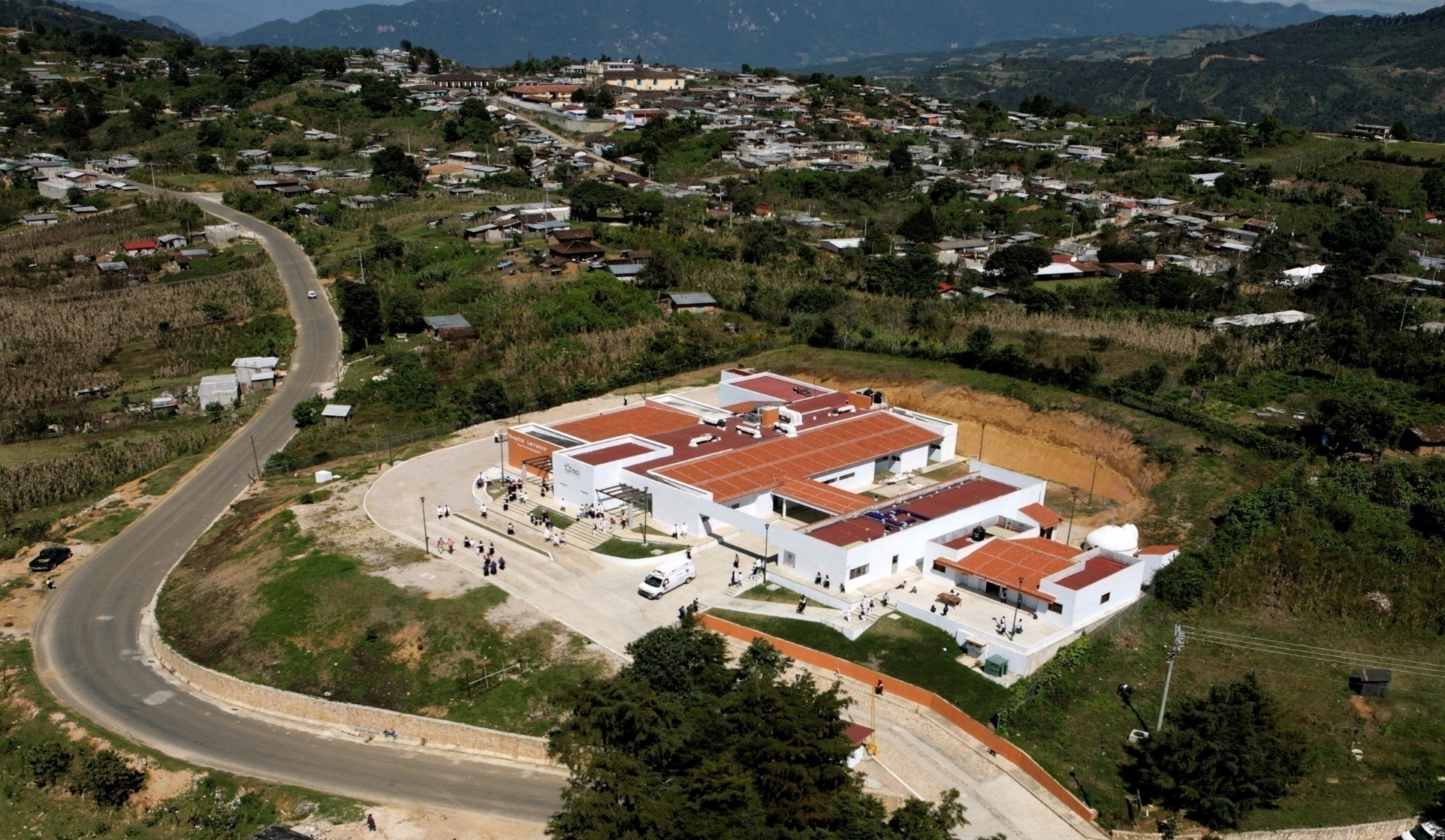 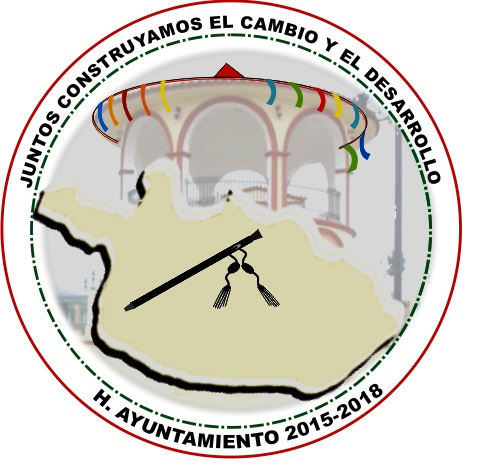 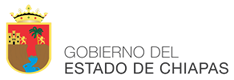 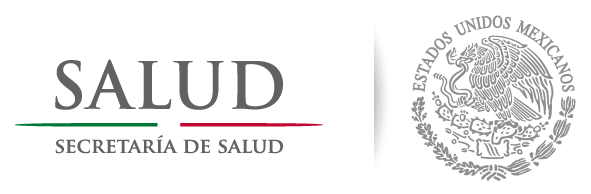 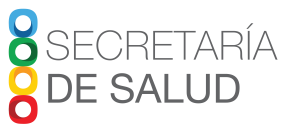 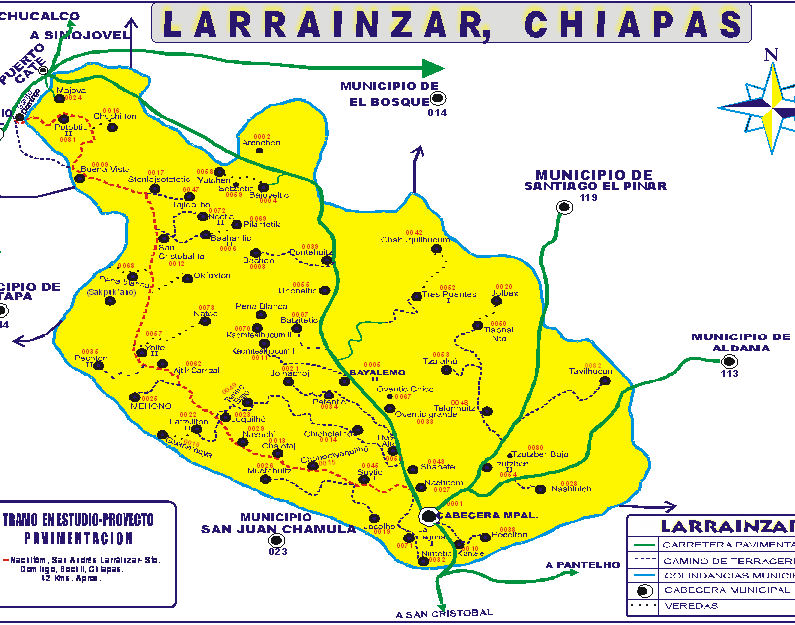 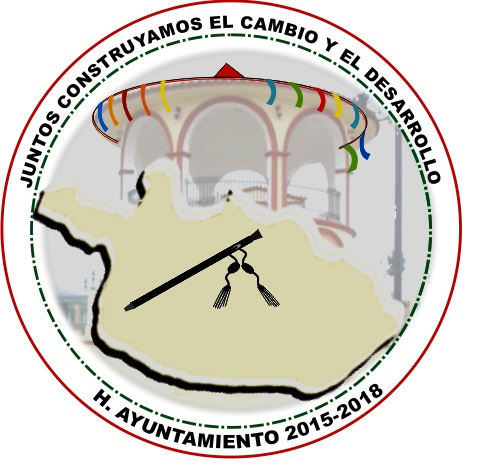 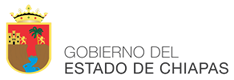 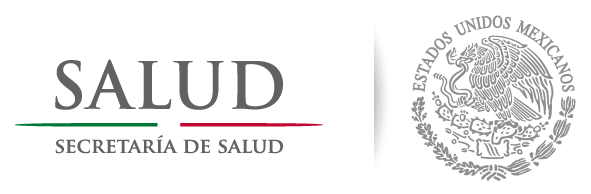 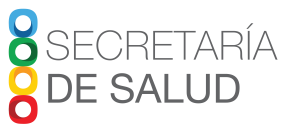 FICHA TECNICA
EXTENCION TERITORIAL DEL MUNICIPIO.                  189  KM2
CONFORMADO POR.                                                         54 LOC.
RED  DE SERVICIOS.                                                           8 MICROS ( 6 ISA  2 IMSS)
POB. BENEFICIADA  DIRECTAMENTE.                     17,320 HAB.
POB. BENEFICIADA POTENCIALMENTE.                 49,251 HAB.(ALDAMA, CHAMULA,
                           SANTIAGO EL PINAR, CHENALHO, EL BOSQUE, BOCHIL, MICTONTIC).
IDIOMA.                                                     TSOTSIL (12,439 BILINGÜE,  5,751 MOLINGUE).
FAMILIAS AFILIADA AL SEGURO POPULAR                3,355
FAMILIAS  OPORTUNIDADES                                       1,757
PARTERAS CAPACITADAS                                                35
MEDICOS TRADICIONALES                                                5
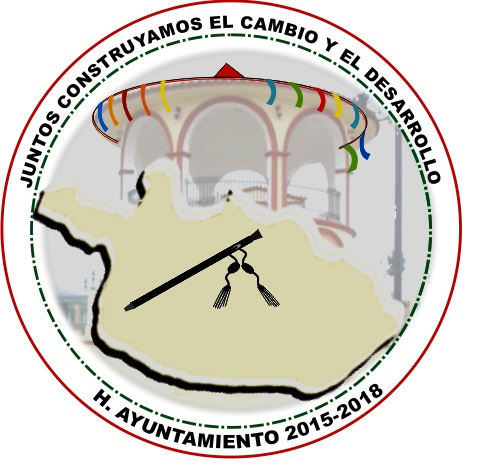 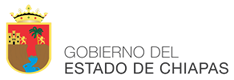 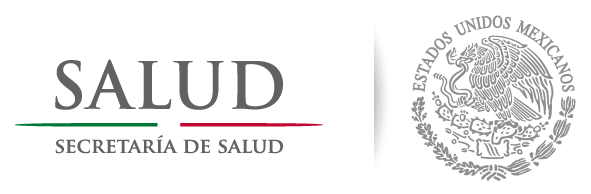 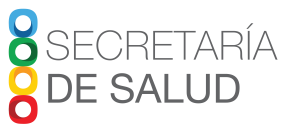 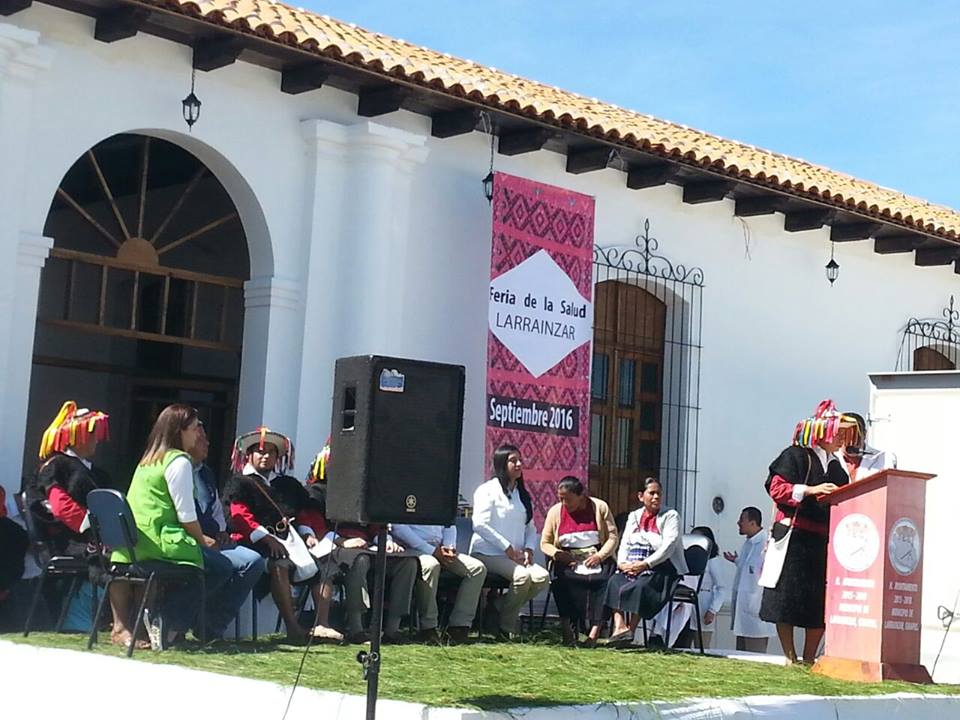 Con la finalidad de respetar  los usos y costumbres de las señoras para la atención del parto así como para brindarles un espacio adecuado donde fueran atendidas por sus parteras tradicionales, se activo la casa materna aun costado del hospital básico de Larrainzar para darle un enfoque intercultural y poder trabajar en conjunto personal de salud y parteras tradicionales, en donde el objetivo en común es ofrecer una maternidad saludable.
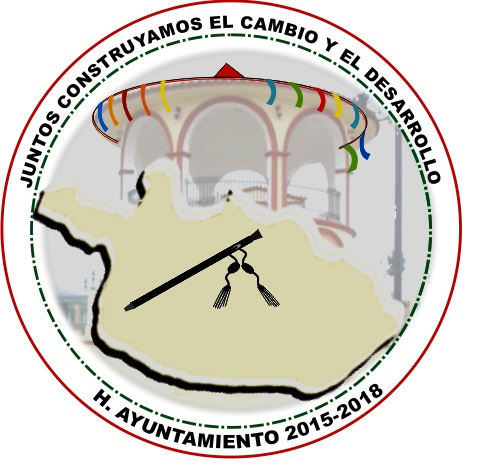 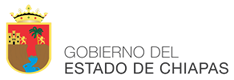 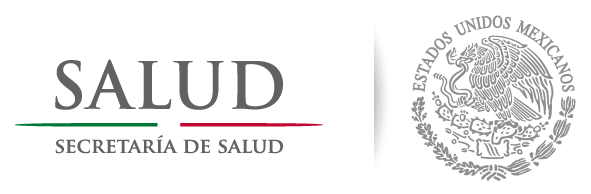 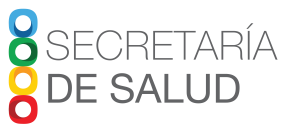 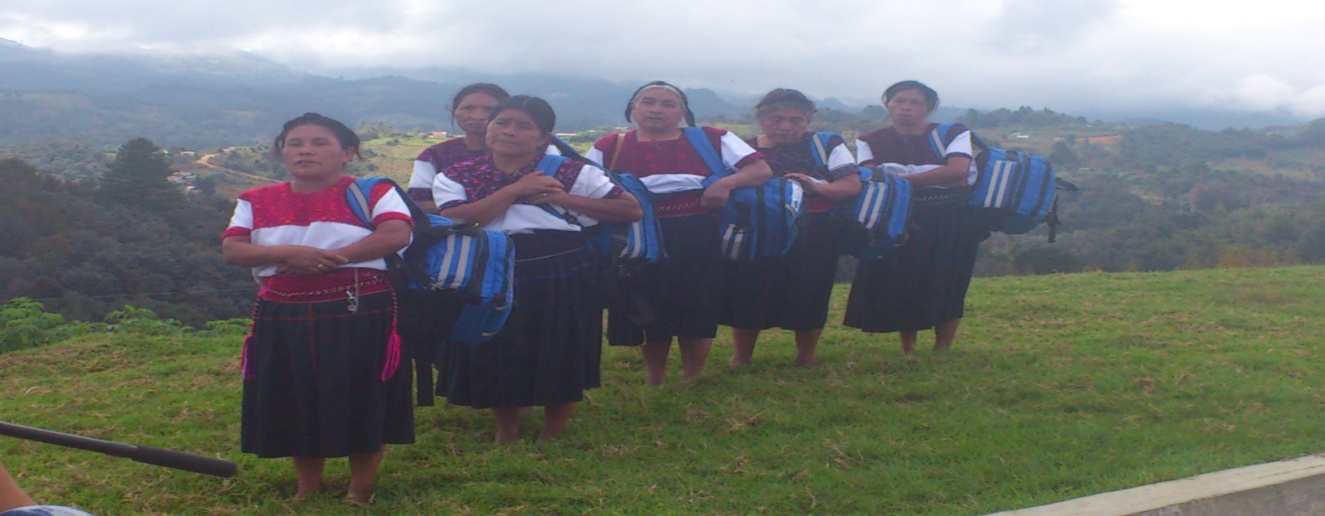 NUESTRAS PARTERAS
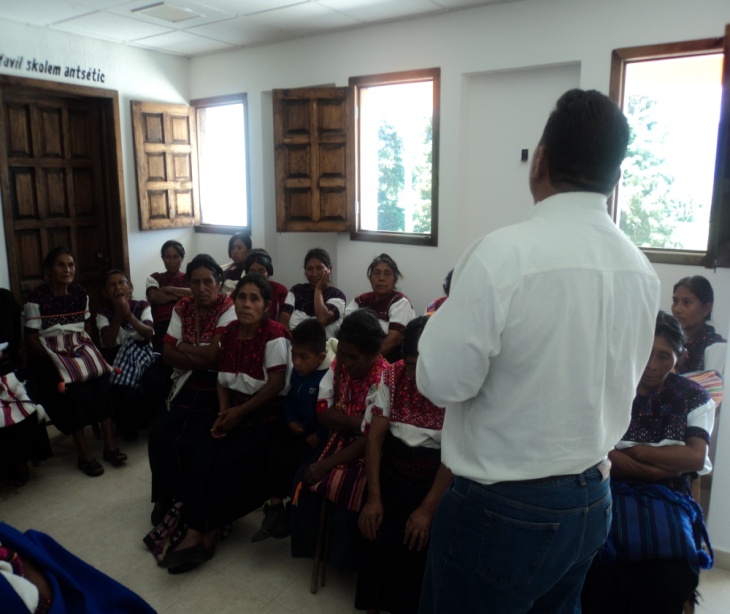 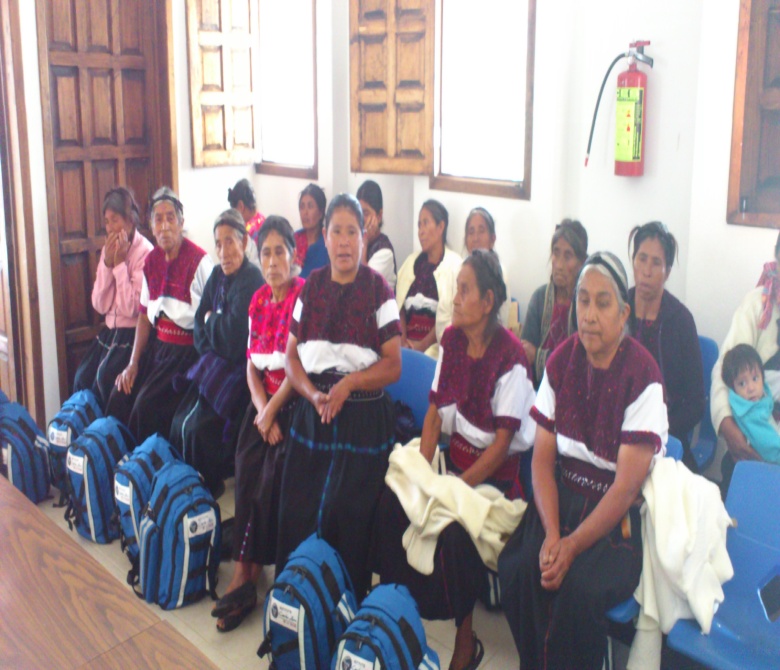 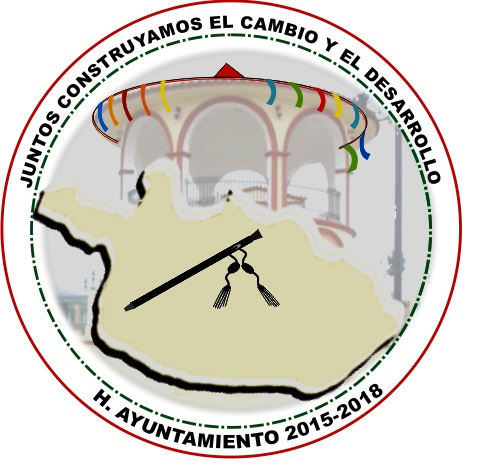 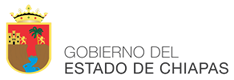 CAPACITACION
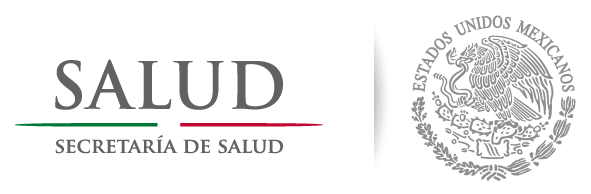 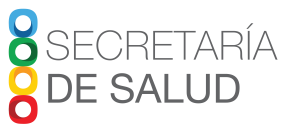 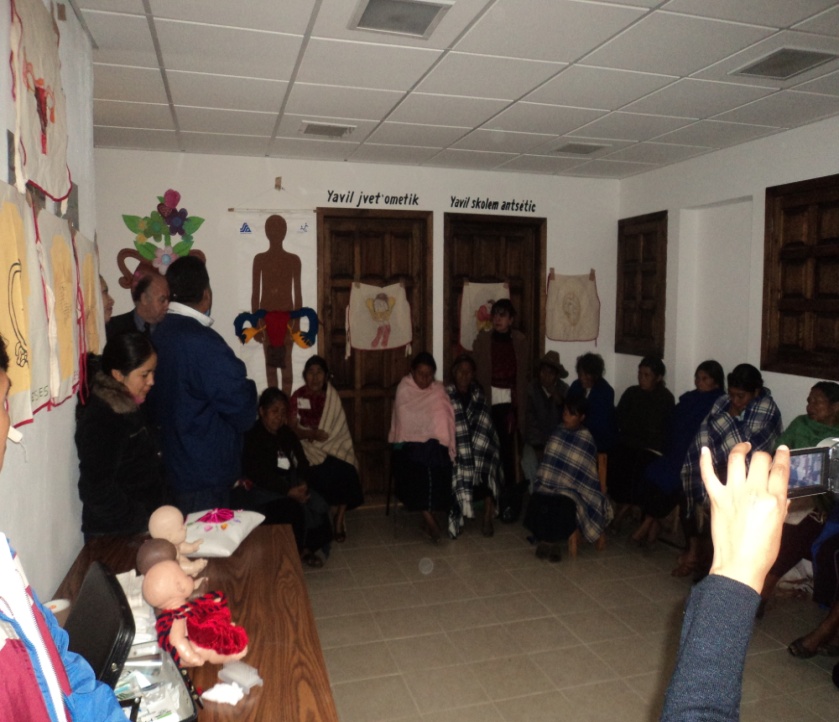 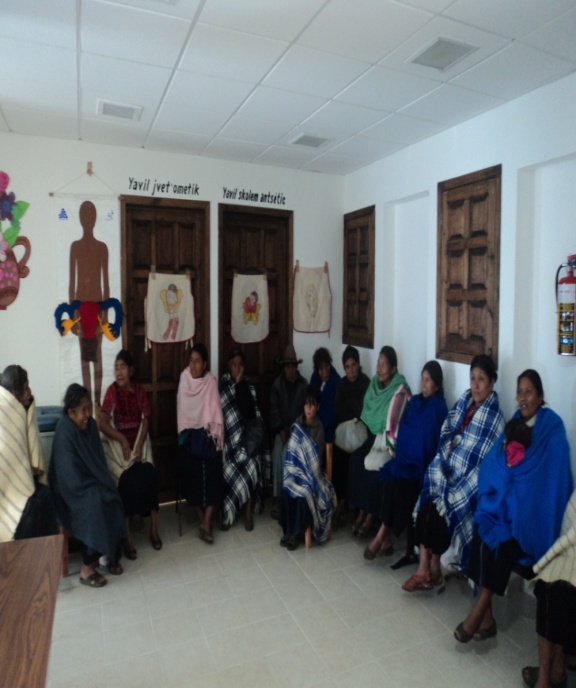 CAPACITACION
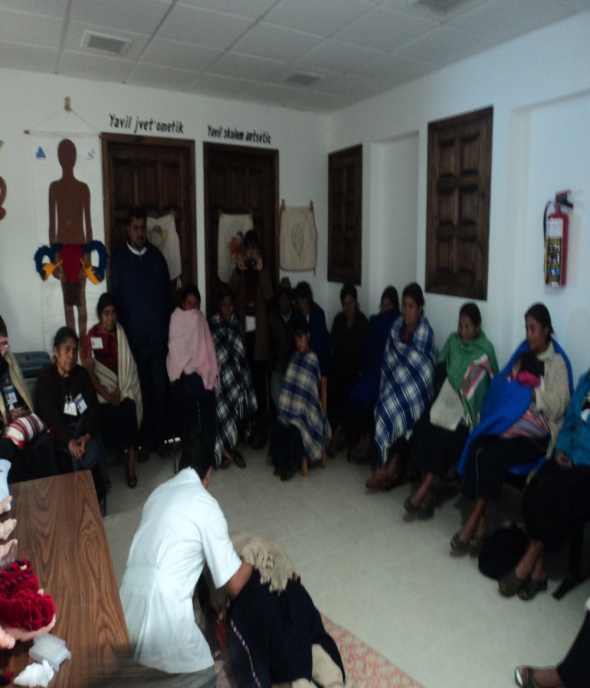 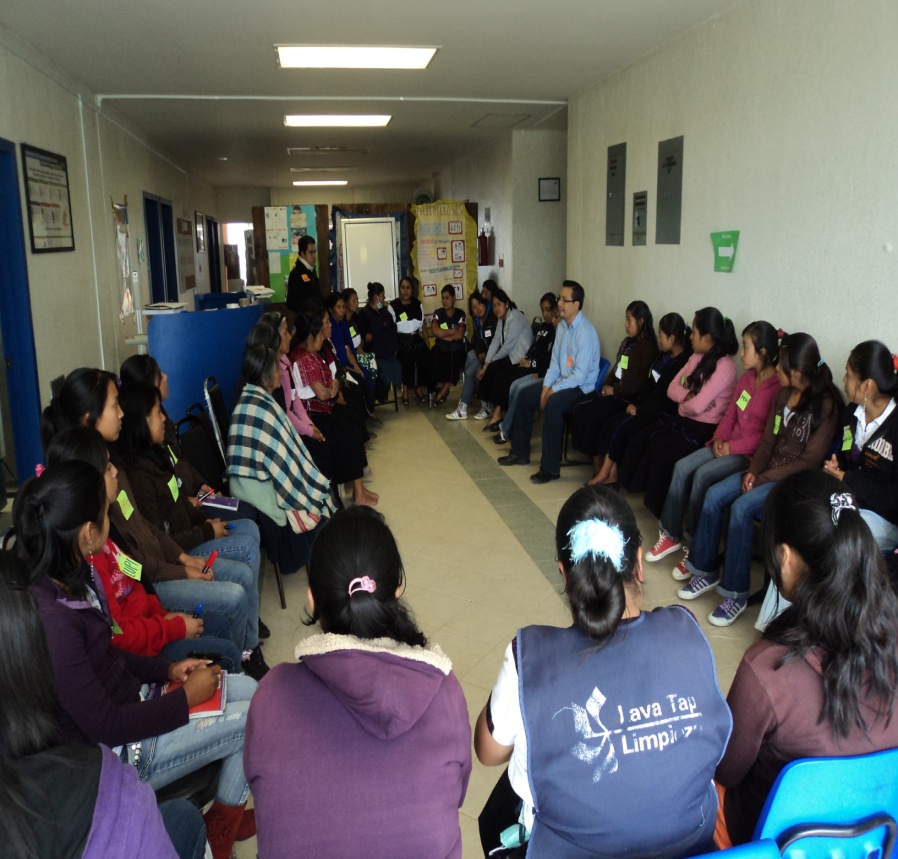 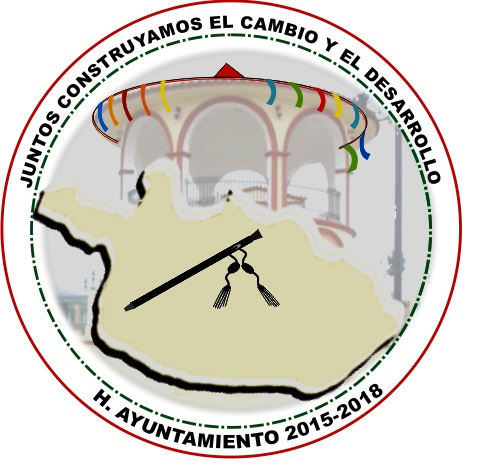 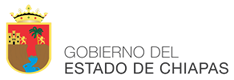 CAPACITACION
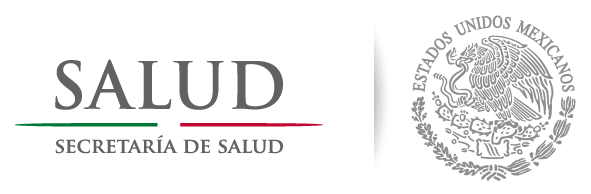 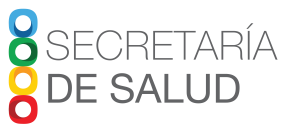 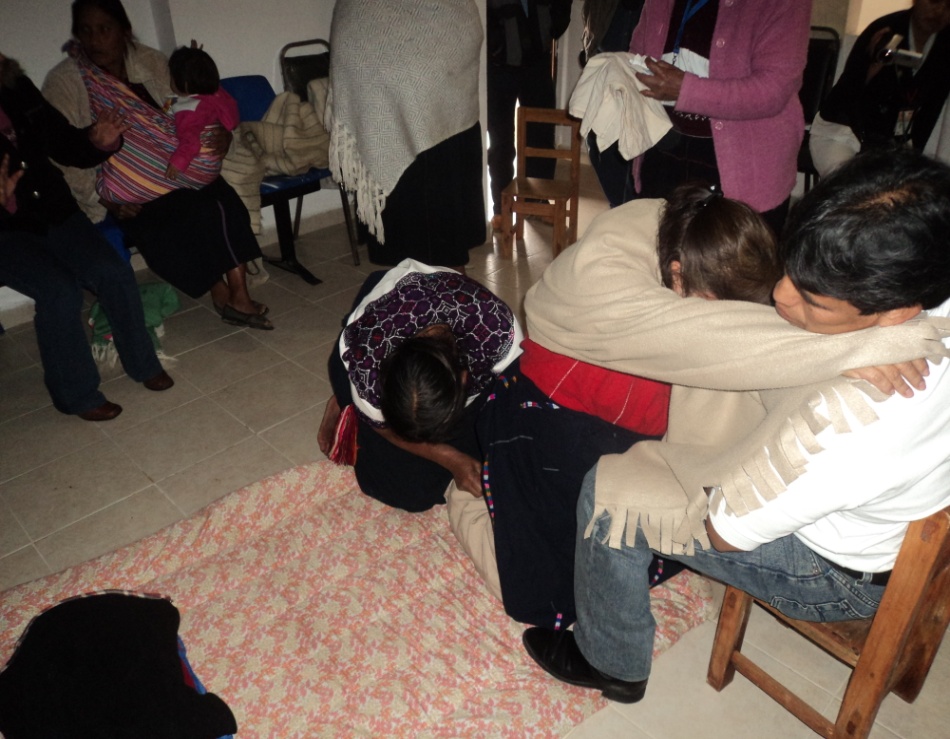 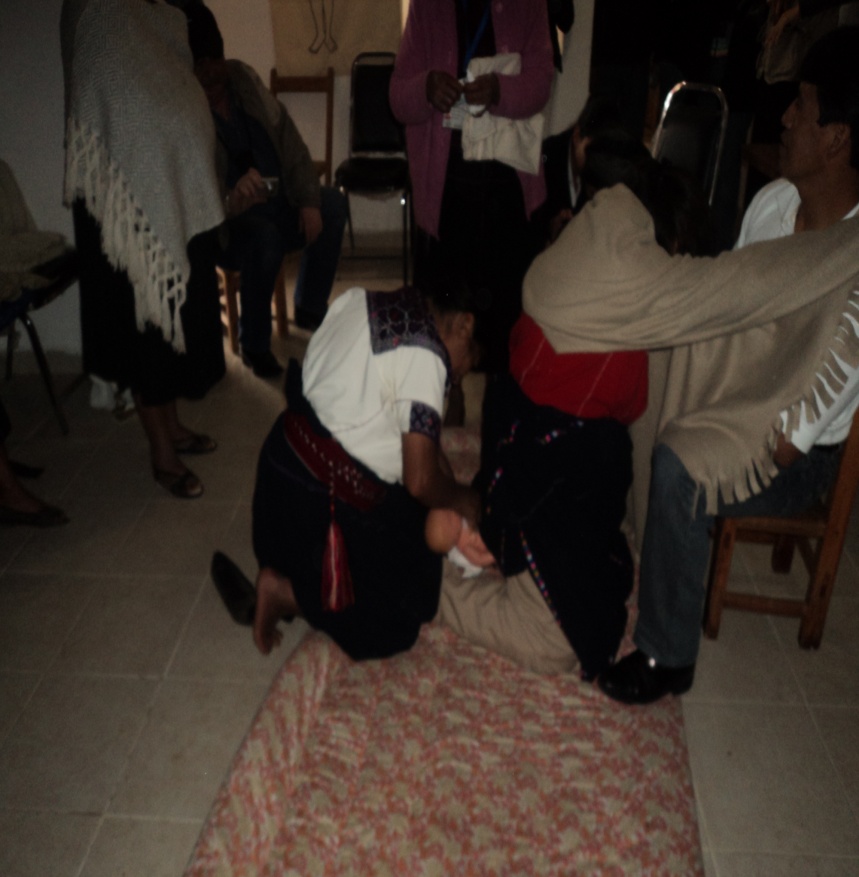 CAPACITACION
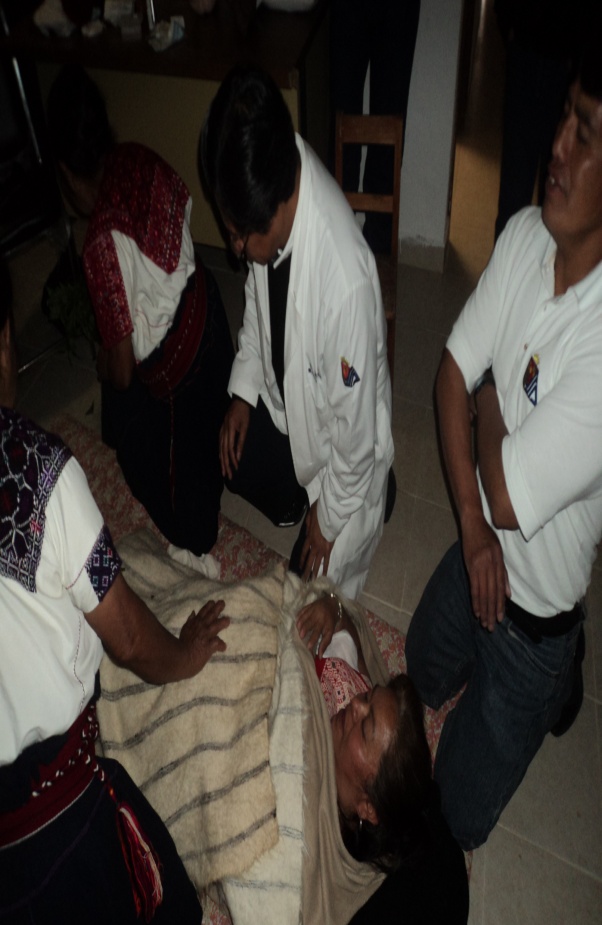 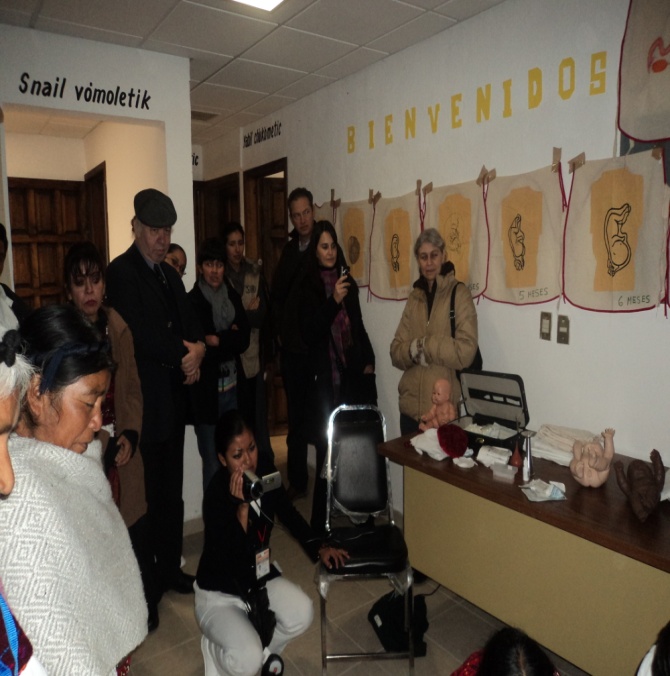 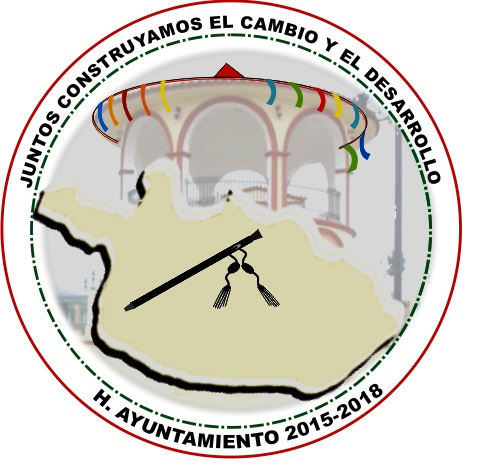 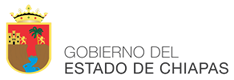 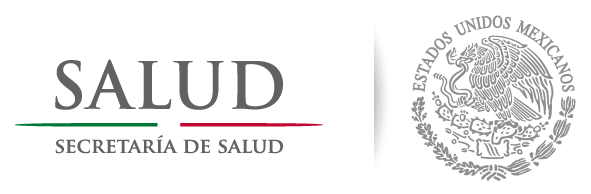 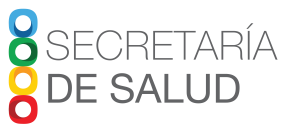 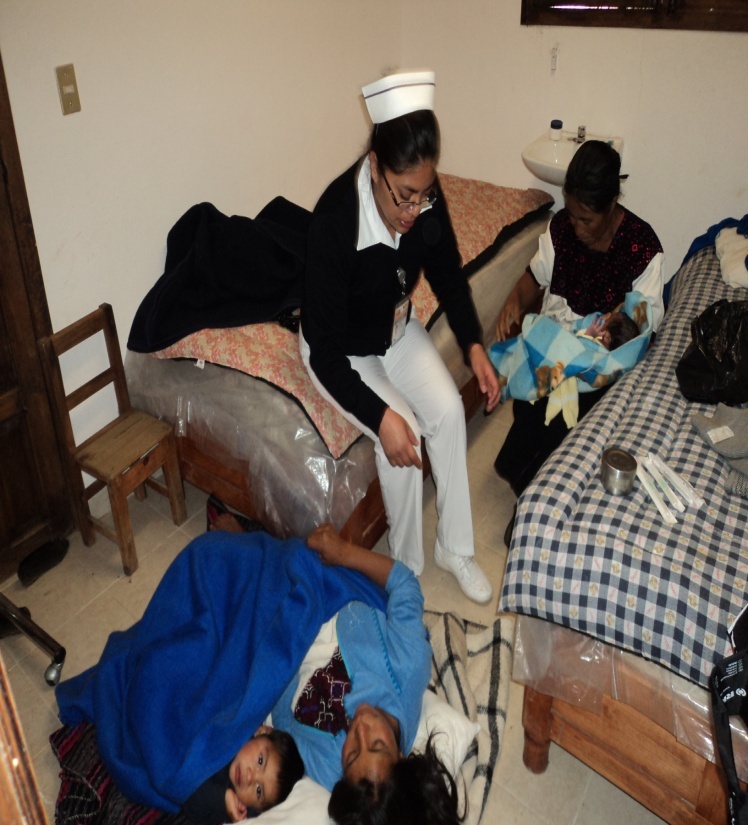 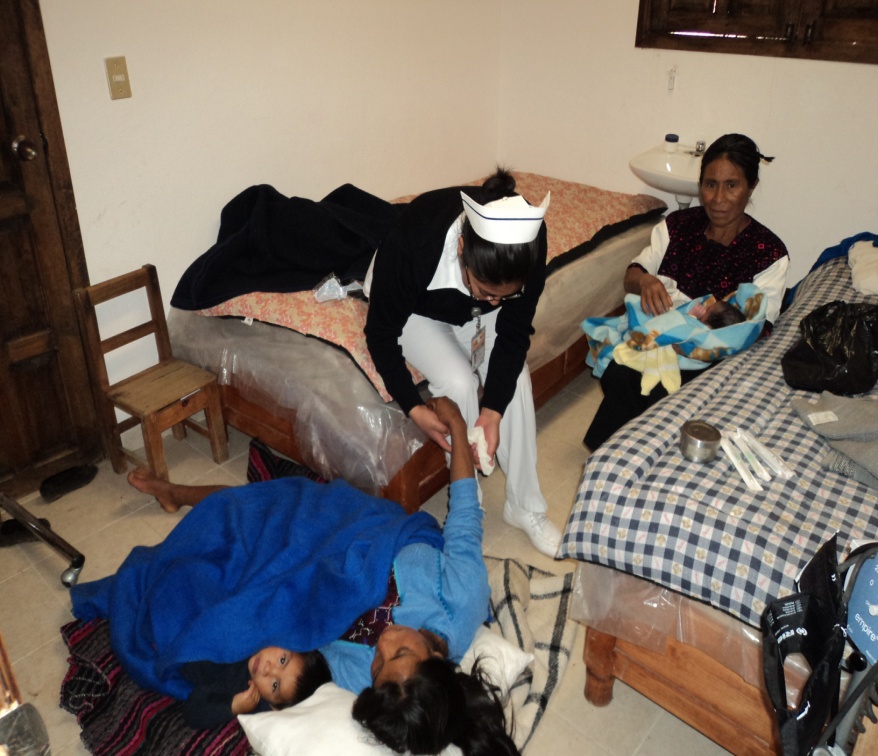 ATENCION DE PARTO Y OTB
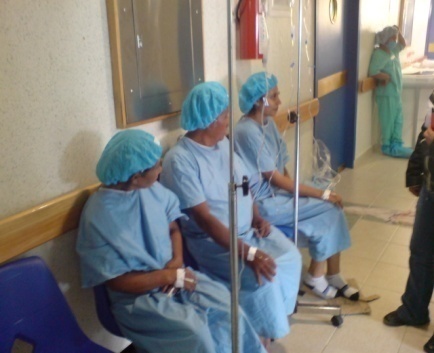 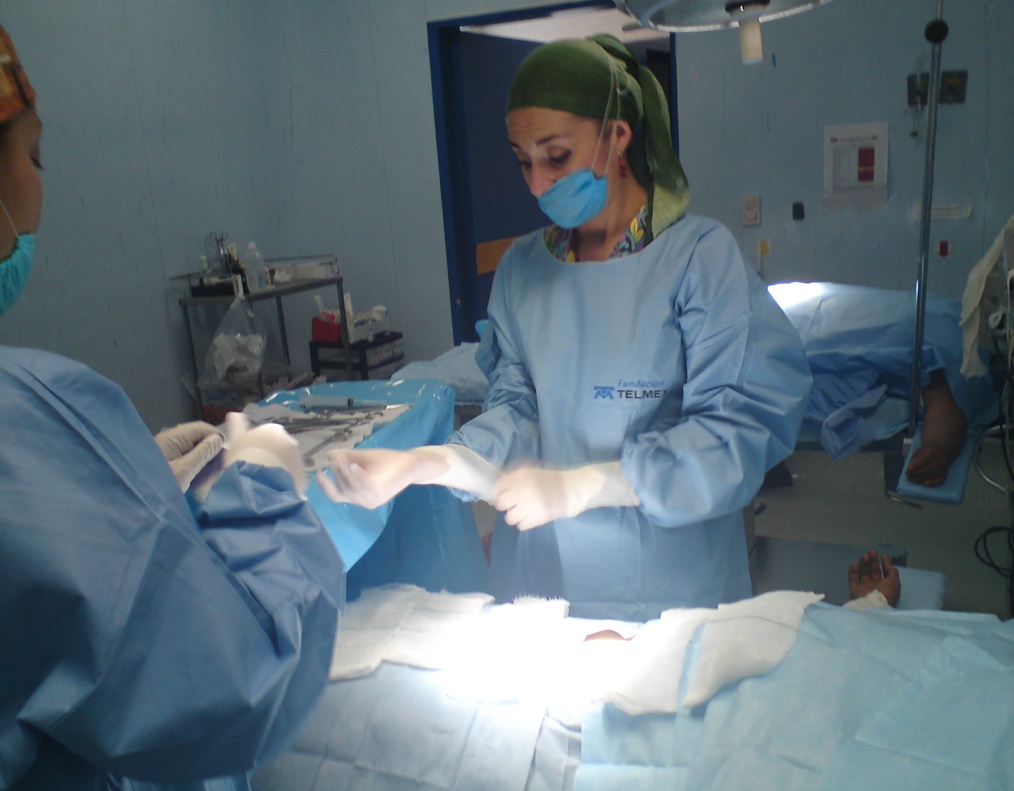 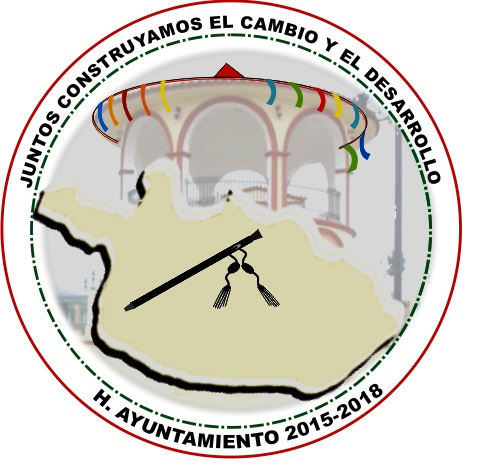 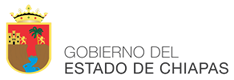 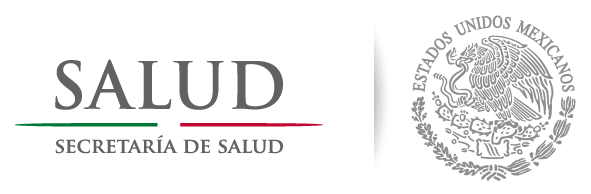 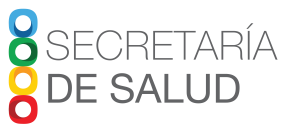 ACTIVIDAD DE LAS PARTERAS
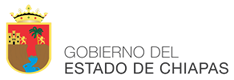 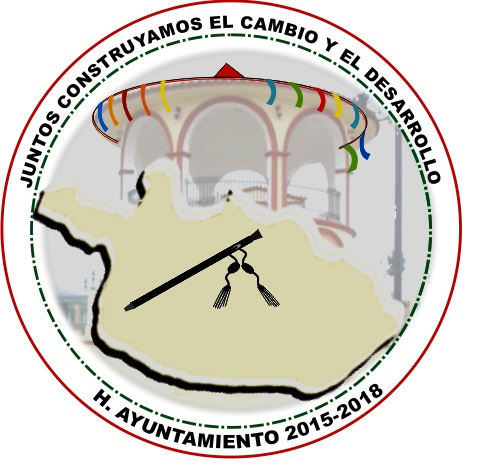 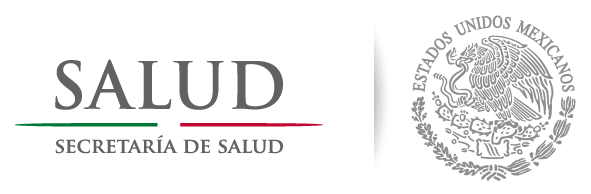 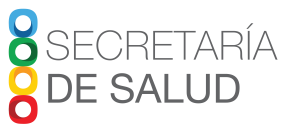 TRABAJO  INTERSECTORIAL
ATENCION DE PARTO Y OTB
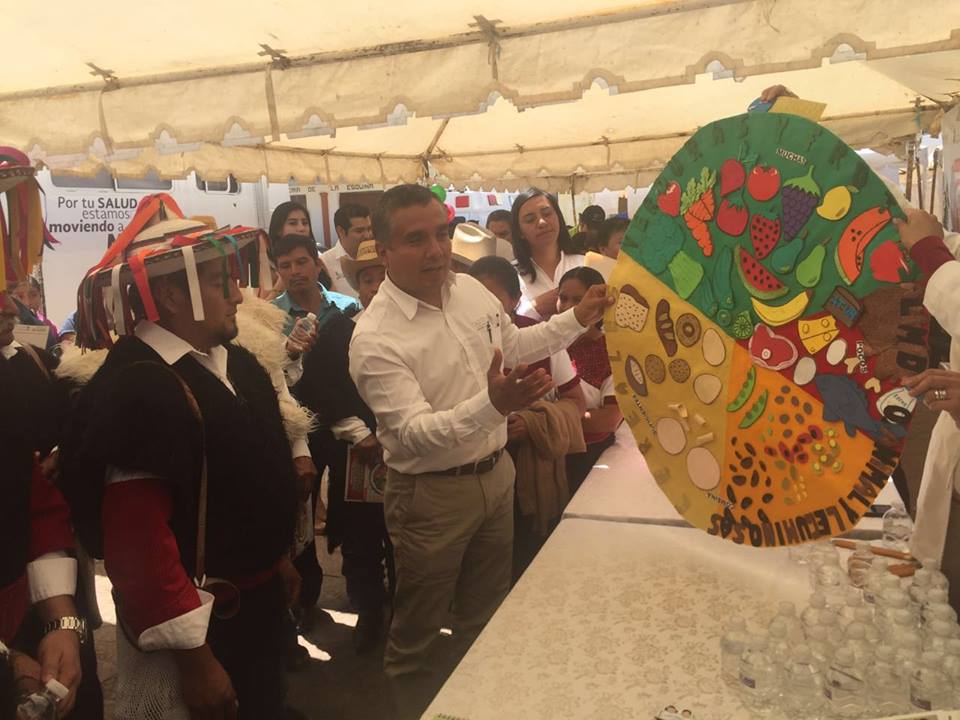 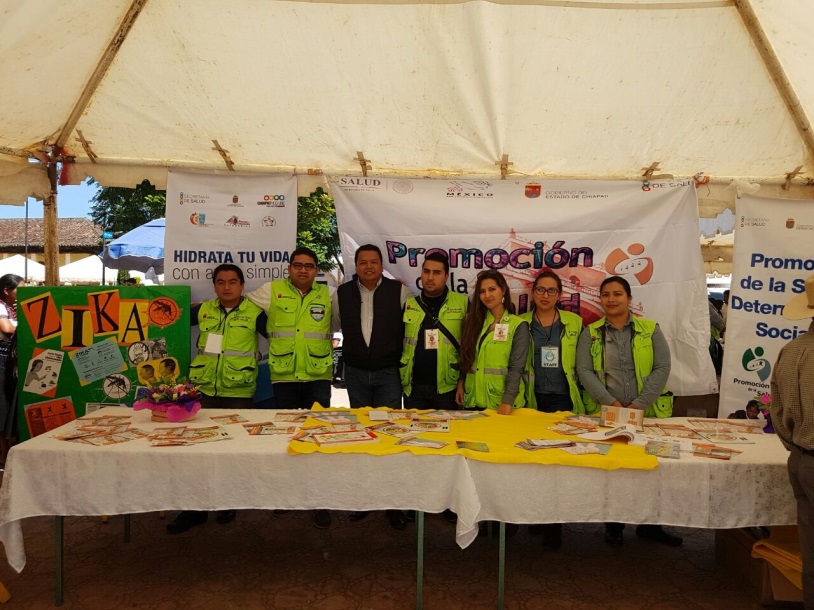 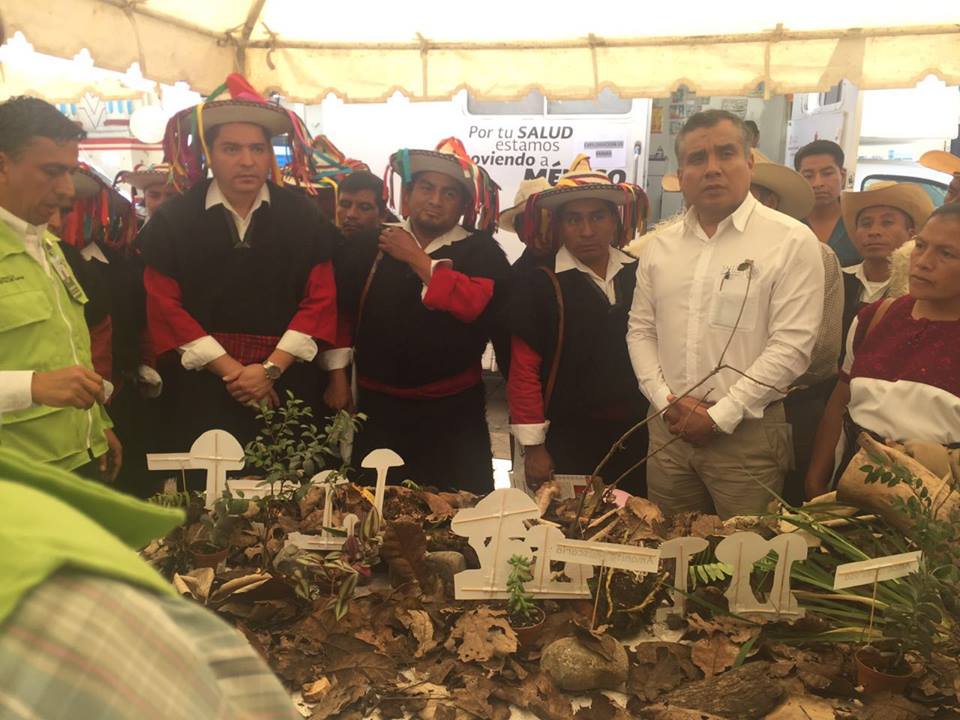 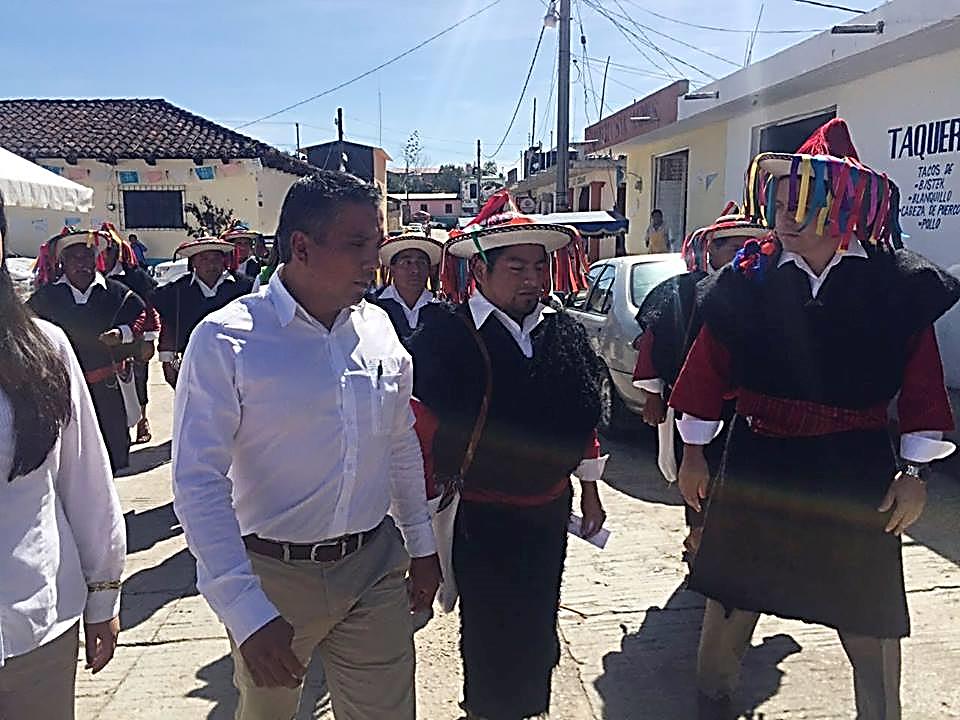 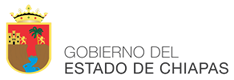 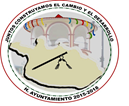 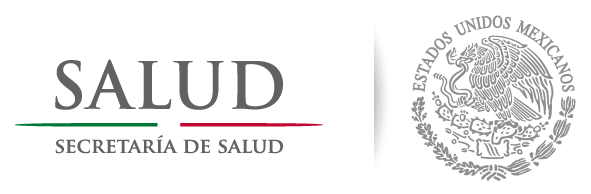 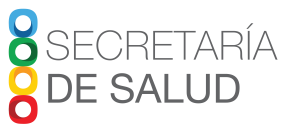 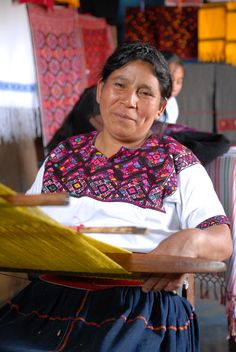 GRACIAS